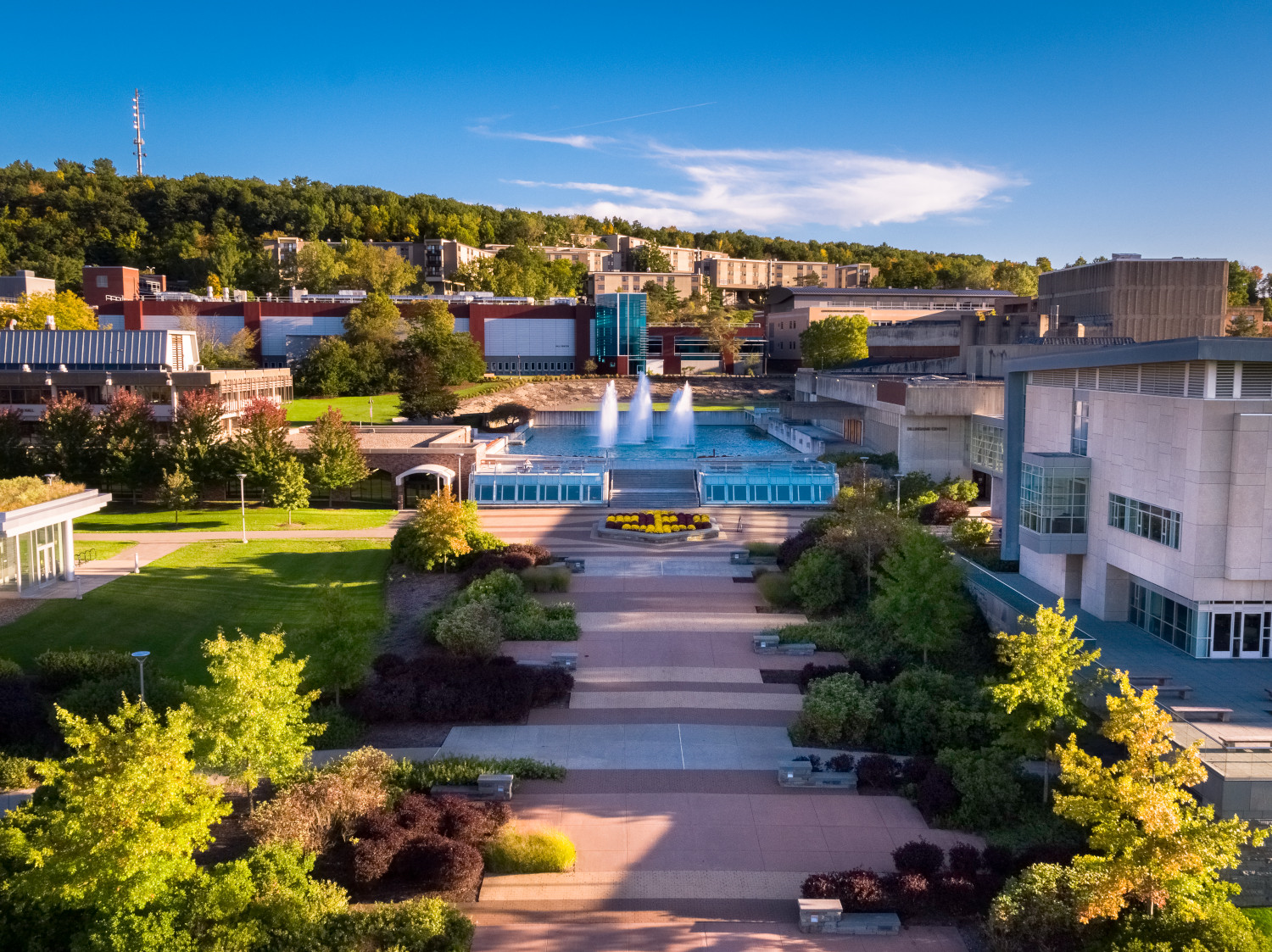 Financial Aid 101
2024-2025 Academic Year
Discussion Topics
What is Financial Aid?
Sources and Types of Financial Aid
FAFSA Simplification Act
Student Aid Index (SAI)
Forms to File – FAFSA, CSS, TAP, EXCELSIOR
Cost of Attendance (COA)
Financial Need
Award notifications
Special Circumstances
What is Financial Aid?
Financial aid is a term referring to any program that offers financial assistance towards the cost of pursuing an education. 

Includes grants, scholarships, sponsorships, loans, work-study, etc.
General Eligibility Requirements(for federal financial aid)
Be a U.S. citizen or eligible noncitizen         		 (social security number required)
Attend a college approved for federal funding
Seeking a degree, certificate, or diploma
Maintain satisfactory academic progress
Must not owe a refund on a federal grant
Must not be in default on a federal student loan
Sources of Financial Aid
Federal Government
Employers
States
Private Sources
College and Universities
Largest source of financial aid
Federal Government
Aid provided primarily on the basis of financial need
Must apply each year using the FAFSA
Eligibility requirements must be met
Federal Student Aid Programs
Private Sources
Employers
Categories of Financial Aid
Need-based aid
Non-need-based aid
Types of Financial Aid
Self-Help Aid
Gift Aid
Gift Aid: Scholarships
Scholarships are typically not based on financial need 
Academic and/or Talent components
Require full-time enrollment and cumulative grade point average (GPA) for renewal
Do not need to be repaid
Gift Aid: Grants
Grants – federal, state, and institutional aid based on financial need and typically do not have to be repaid
Federal Pell Grants (EFC < $6,656), Federal SEOG, Teach Grants, Iraq and Afghanistan Service Grants
NYS TAP Grants
NYS TAP Grant awarded to dependent students whose families’ net NYS Taxable Income < $80,000.
Gift Aid: Grants
Institutional Grants
Usually limited at public institutions
Private institutions will have more resources; not all private colleges have the same funding levels to spend
Ask each college what type of aid they offer and whether it is based on financial need
Check each college financial aid websites or contact their financial aid offices
Awards may change from year to year if financial need changes (based on annual FAFSA and CSS Profile, if required)
Self-Help Aid:  Employment
Student Employment Opportunities
Federal Work Study based on financial need
Students normally work 10-12 hours a week and are paid directly for any hours worked
[Speaker Notes: Federal work study may or may not be part of a student’s financial aid package since it is based on financial need.  If it is not included, check to see if campus employment is available.  Some institutions specifically designate their job opportunities to work study students only.]
Self-Help Aid: Loan Types
Federal Direct Subsidized and Unsubsidized Loans
Subsidized is need-based and interest does not accrue while the student attends at least half time.  Current interest rate is 5.5% 
Unsubsidized is not based on need and interest accrues from the time of disbursement.  Current interest rate is 5.5% 
Federal Direct PLUS Loan (PLUS = Parent Loan for Undergraduate Students)
Federal loan program available to parents to help meet their EFC. Current interest rate is fixed at 8.05%
[Speaker Notes: Perkins loan program has been around for 57 years and has helped 30 million students.  About 1700 institutions participated in the Federal Perkins Loan which has made loans to about 500,000 students per year.  The loss of this program will be significant to many schools.  At this point it is up to congress on whether they will extend the program or the expiration date for the program.]
Self-Help Aid: Loan Types (continued)
Private, Alternative Loans
Loan programs that allow students/families to meet their educational costs
Usually require a cosigner for student borrowers and the student must be 18
Interest rates can be variable or fixed 
ELMSelect – some schools partner with ELMSelect to make comparing private student loans easy.
Outside Resources
Explore outside agencies and local organizations for awards
Check with your employer
Scholarship websites:
www.fastweb.com
www.finaid.org
www.bigfuture.collegeboard.org
 Never pay to apply for scholarships
[Speaker Notes: Local = CFCU, Wegmans,  
Fastweb is a national database]
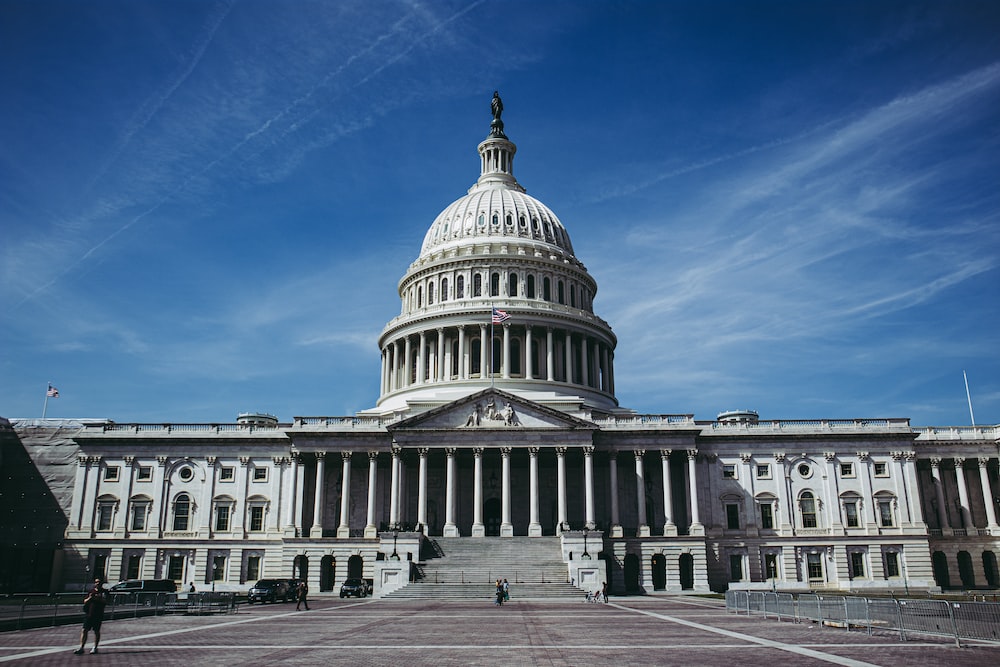 FAFSA Simplification
FAFSA Simplification Act
First major redesign of the FAFSA process in over 40 years
Updates to the backend systems that process and store federal student aid application data
Student Aid Index (SAI) replaces Expected Family Contribution (EFC)
Goal is to make applying for federal student aid easier for students
A more streamlined process
Expanded eligibility for federal student aid
Reduced barriers for certain student populations (e.g., homeless and unaccompanied youth, incarcerated students, and students from low-income backgrounds)
A better user experience for the FAFSA form
Direct Data Exchange to import Federal Tax Information 
Changes to: 
Pell Grant eligibility formula
Verification selection criteria
What is the Student Aid Index(SAI)?
Measurement of student’s and family’s ability to pay postsecondary educational expenses
Student contribution
Parent contribution
 (for dependent students)
Forms to apply for aid
FAFSA
Free Application for Federal Student Aid
https://studentaid.gov/

CSS Profile
Used by private institutions
College Scholarship Service 
https://cssprofile.collegeboard.org/
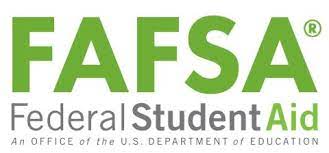 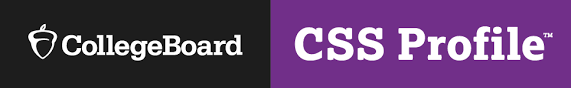 Forms to apply for aid
TAP
NYS Tuition Assistance Program
https://www.tap.hesc.ny.gov/totw/
Must file FAFSA first

EXCELSIOR SCHOLARSHIP 
SUNY or CUNY school
https://www.hesc.ny.gov/
Must file FAFSA first
Application deadline is usually in August; it is a hard deadline
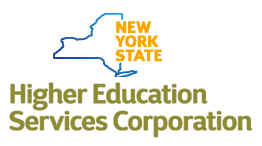 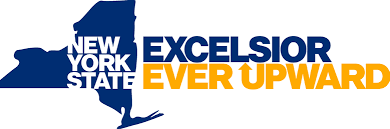 Free Application for Federal Student Aid (FAFSA®)
For the 2024-25 academic year, the FAFSA will open in December
https://studentaid.gov/
Colleges may set FAFSA priority dates
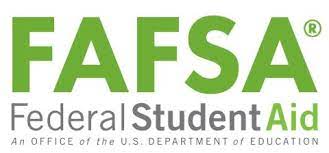 What do I need to get started?
Get an FSA ID and password (create account)
https://studentaid.gov 
2024-2025 Each ‘Contributor’ on the FAFSA will need their own FSA ID.
Users without a social security number can now create an FSA ID
Create FSA IDs as soon as possible – FSA ID creation and FAFSA submission cannot be completed on the same day
Gather income and tax information for student and parent(s)
Decide which Colleges should receive information
IRS Direct Data Exchange
Each contributor will be invited to log in and provide their required information, as well as electronically sign their respective section on the FAFSA form
Contributors will consent to retrieve and transfer their federal tax information (FTI) directly into the FAFSA form via IRS Direct Data Exchange 
 The Department of Education requires consent from each contributor to:
Retrieve and disclose federal tax information (FTI)
Be eligible for federal student aid
Be eligible to receive an SAI
CSS PROFILE
Used by most private colleges to award institutional funds
https://cssprofile.collegeboard.org/
Available on October 1st each year
$25 initial application fee (one time charge)
$16 charge for each additional report
Approximately 300 questions
Must be filed electronically
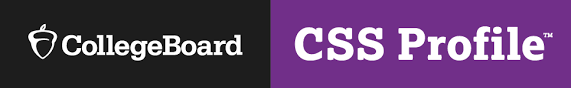 [Speaker Notes: Not all schools require the CSS profile – check the list to make sure.  Not all schools require the same CSS information – (such as non-custodial information or business/farm supplemental information). Set aside about an hour to complete.  If corrections need to be made, print out data, make corrections and send to each applicable school.]
NYS TAP
https://www.tap.hesc.ny.gov/totw/
Must have a FAFSA on file
Based on family’s NYS taxable income
Awards currently range from $500 - $5665
Must attend an eligible NYS institution
Awards are for 8 semesters of full-time attendance
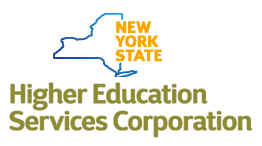 [Speaker Notes: Only one school code can be listed on TAP application.  Some schools may estimate a student’s TAP award based on prior year’s criteria on their award letters.  But student still needs to complete TAP application – not as pressing to get completed as CSS/FAFSA priority deadline date.  Cannot complete until after FAFSA is filed.  FAFSA contains a link at the end of their application but if missed you can apply directly at Tap website.]
NYS Excelsior Scholarship
www.hesc.ny.gov/excelsior
Must be NYS resident at least 12 months prior to first day of enrollment
Federal AGI cannot exceed $125,000
Must attend SUNY or CUNY (State or City college in NY)
Student must be enrolled in at least 12 credits each semester of award; must earn 30 credits per year
Must agree to live and work in NYS after graduation for the same period of time as the award was received
Maximum award is $5,500
if eligible, the recipient will receive a tuition credit
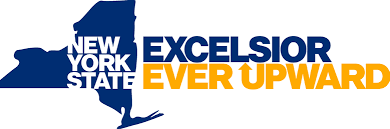 Frequent Errors
Social Security Numbers
Use exact spelling of name on social security card and correct social security number
Divorced/widowed/remarried parental information
Income earned by parents/stepparents
Untaxed income
U.S. income taxes paid 
Household size
Real estate and investment net worth
What happens after I apply?
A FAFSA submission summary (formerly Student Aid Report) is sent to the student and colleges listed.
Verify that the information is correct
If corrections are needed, return to studentaid.gov and make corrections as soon as possible
Review the Student Aid Index
Schools will use this number to determine aid eligibility
Colleges will send communication outlining a financial aid package
Read financial aid information carefully
Some colleges require students to accept or reject some or all aid offered
What is Cost of Attendance (COA)?
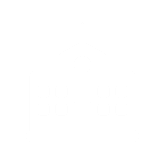 Tuition and fees
Housing and meals
Books and supplies
Transportation
Miscellaneous personal expenses
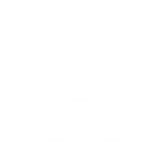 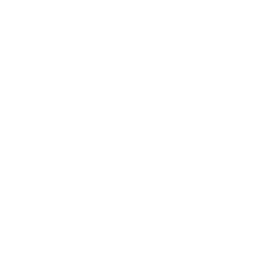 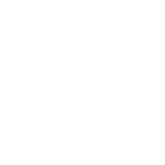 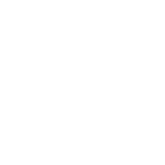 [Speaker Notes: Intended to assist students and families in planning for college.  By entering certain data, families can receive an estimate of the out-of-pocket cost to attend that particular institution.]
What is the Financial Need?
Cost of Attendance  (COA)
			 – 	Student Aid Index (SAI)
			 =		Financial Need
Financial Need:  An Example
Tuition 	50,510
	Housing/Meals/Insurance	19,096
	Books	850
	Personal Expenses/Transportation	1,325
	Direct Loan Fee	70

			Cost of Attendance 					71,851
	– 	Student Aid Index (SAI)			20,000

	= 	Financial Need						51,851
Award Notification
Financial aid packages are released once all forms have been submitted and the student has been accepted for admission
Single release date – colleges may hold all packages and release on one set date
Rolling release – colleges release on a daily basis as packages are completed
[Speaker Notes: Single release = a college may choose to release all packages as of a certain date
Rolling release = packages are released on an ongoing basis.
Most schools have to wait for software updates and testing which typically occurs in the month of January.  
Universal deposit deadline date is May 1, 2016.  Schools cannot pressure students into depositing prior to their published deposit date unless acceptance is based upon entering into a specific program (such as MLK, Park Scholars, etc.)]
Special Circumstances
Conditions exist that cannot be documented with the FAFSA
Send written explanation and documentation to your college’s financial aid office
College will review and request additional information if necessary
Decisions are final and cannot be appealed to U.S. Department of Education
Questions?
Contact Information
Shana Gore
Interim Associate Vice President
Enrollment and Student Success
Ithaca College
sgore@ithaca.edu

607.274.3131 (phone)
607.274.1895 (fax)
www.ithaca.edu/finaid
sfs@ithaca.edu